Ολυμπιακη παιδεια
ταξη Δ΄
Οι ολυμπιακοι αγωνες
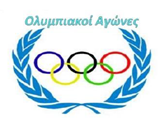 2020.
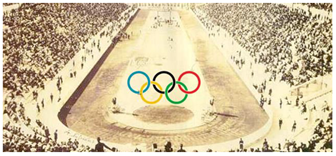 Από το ενδεικτικό Υλικό Παιδαγωγικής Στήριξης Μαθητών / Μαθητριών

http://fysad.schools.ac.cy/index.php/el/yliko/endeiktiko-yliko